Introduction to Family Planning Data Quality
Name, Data for Impact
Meeting or event
Date
Objectives
Understand the importance of good family planning (FP) data and information.
Identify the sources and categories of FP data and information.
Be able to define and calculate indicators and data elements.
Determine problems associated with FP data quality. 
Describe the concept of the integrated approach to FP data quality assessment.
How to describe good FP data and information?
Complete and comprehensible records in data collection tools.
Good compilation and aggregation of records in the reporting forms.
Complete aggregated reports available.
Records accurately reflect aggregated data reported in the system.
Timely aggregated data are reported.
There are consistent data trends.
Good understanding of data elements and indicator definitions.
How to define and calculate indicators?
Clear and precise definitions of data elements and indicators:
Refer to the data record filing guidelines
Data dictionary
Formulas are factors (e.g., 1; 100; 1,000; 100,000) 
Numerator and denominator 
Both expressions based on one or more data elements.
Sources of FP Data and Information
Individual client records in FP data sources:
Registers 
Files 
Electronic systems
Aggregated data in periodic reports:
Daily
Weekly
Monthly
Quarterly
Annually
Transformed data:
Ratio 
Rate 
Proportion
Data visualization: 
Graphs 
Tables 
Maps
What are the FP data quality problems?
Misunderstanding the definition of data elements and/or indicators
Data record errors
Errors from the aggregation of FP data 
Incomplete and inconsistent data (including missing data)
Delays in data reporting
Duplicated data
FP Data Quality Assessment Integrated Approach
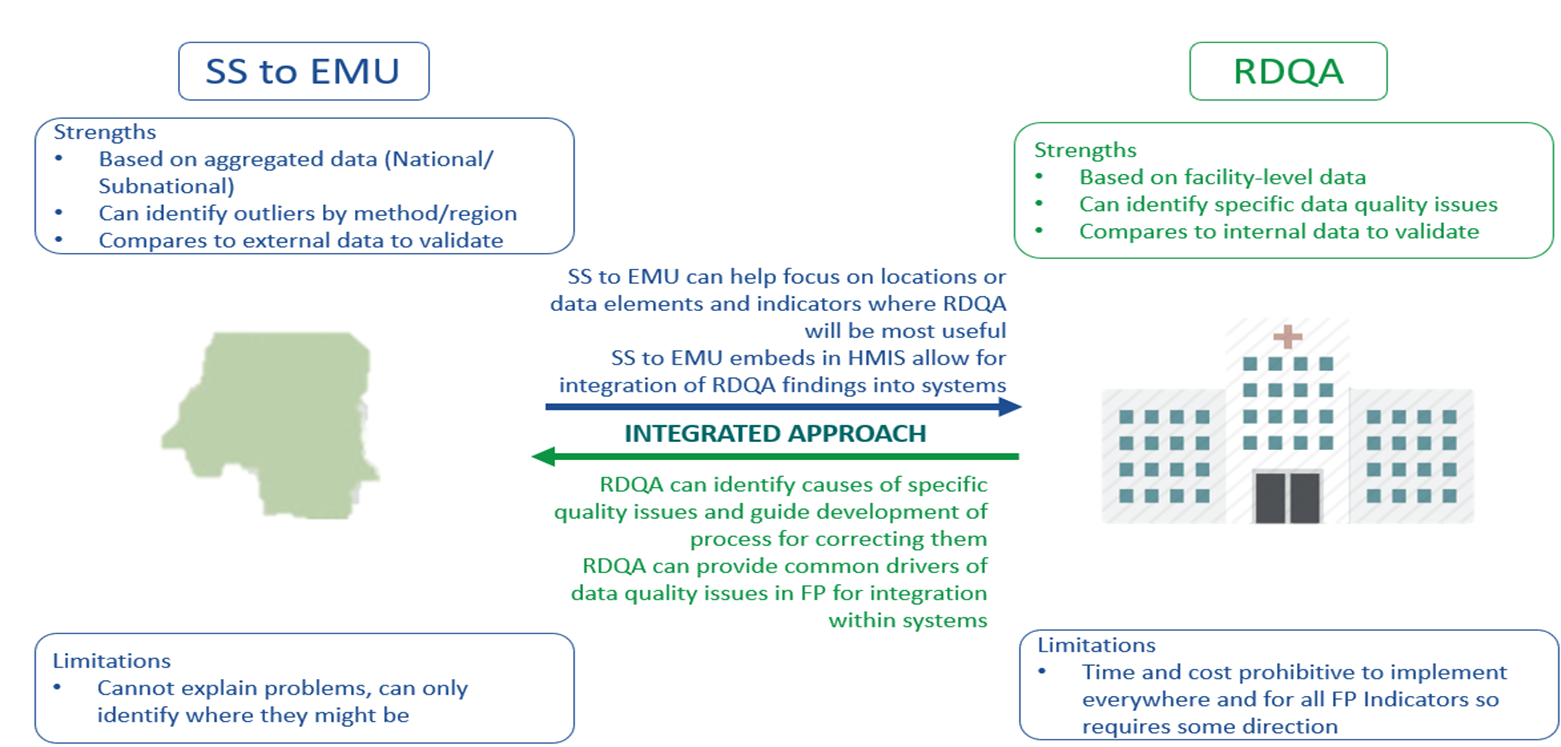